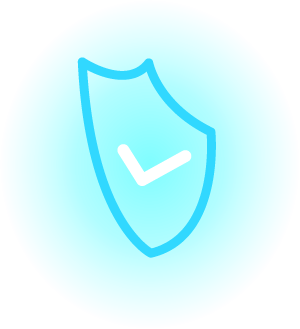 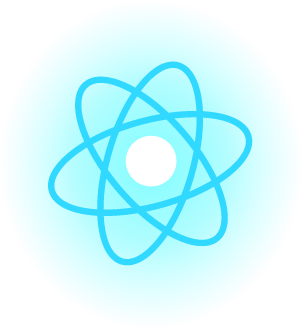 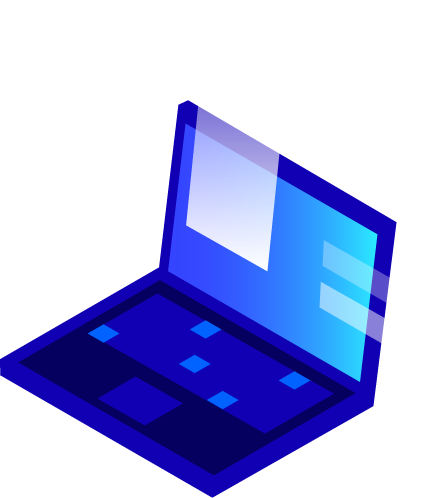 Welcome to FinTech@Brown
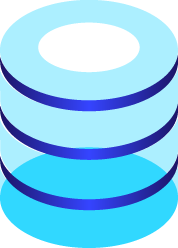 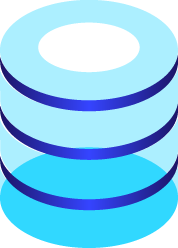 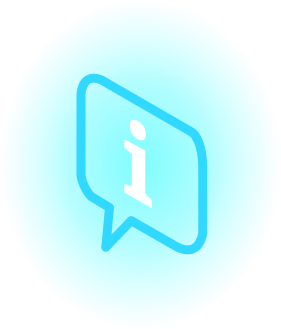 Roadmap of the Meeting
Leadership Team Intros
What is FinTech?
Our Portfolio
1
3
5
2
4
Club Logistics
Committee Overviews
‹#›
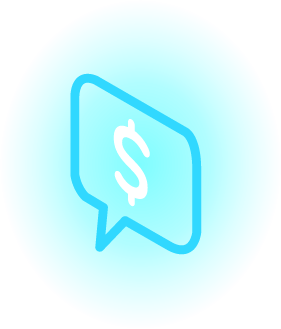 1.
Leadership Team Introductions
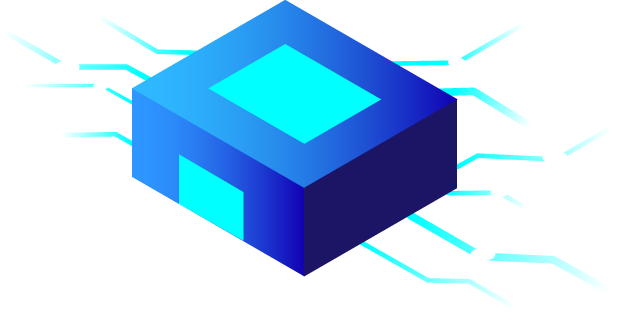 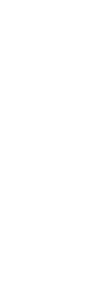 Team Introductions
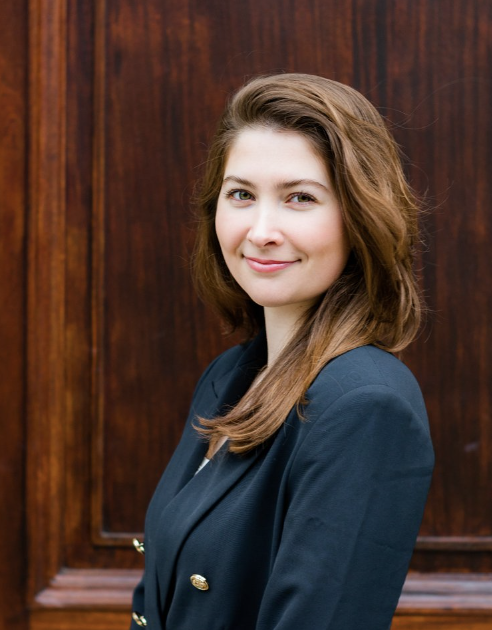 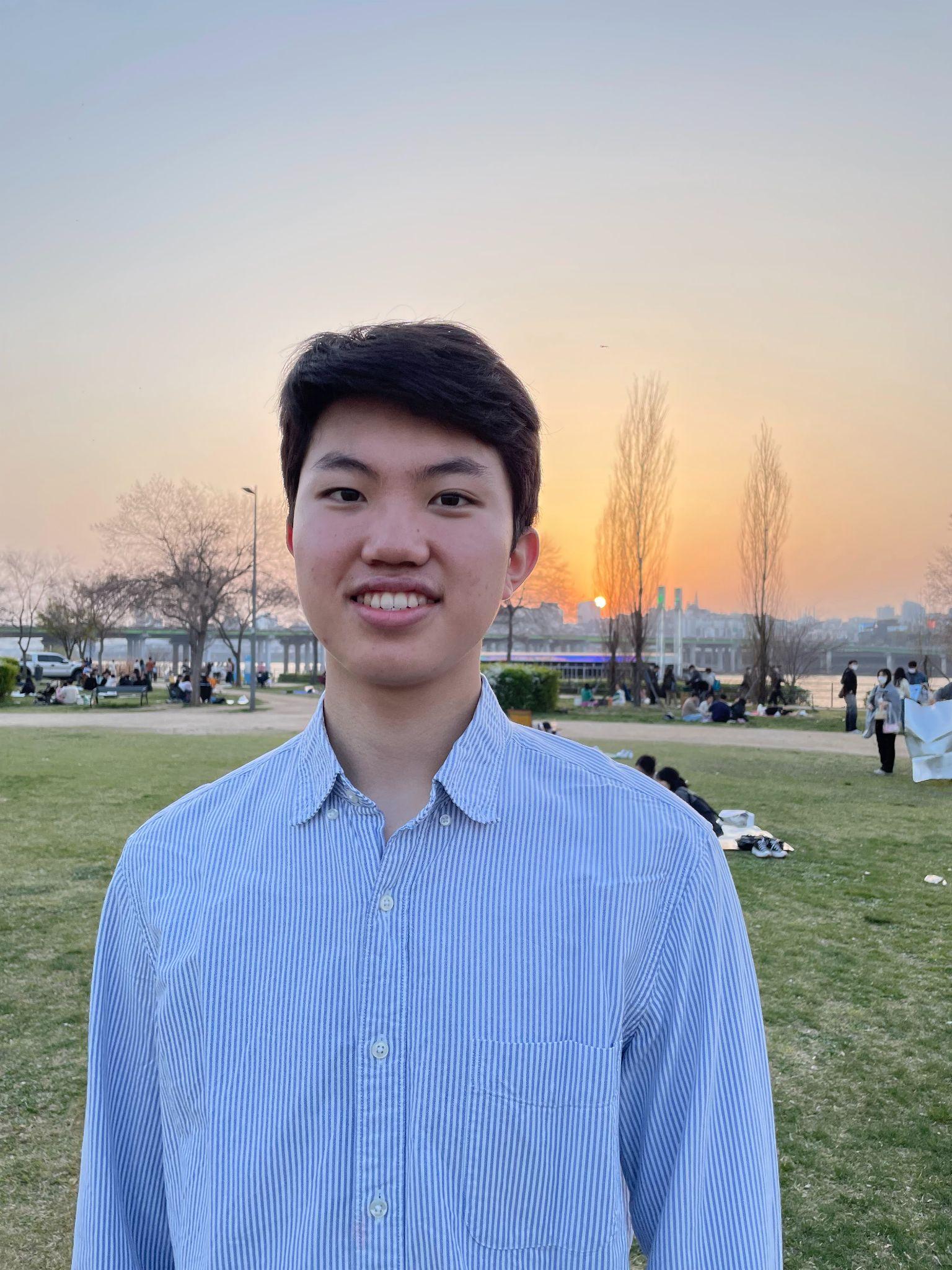 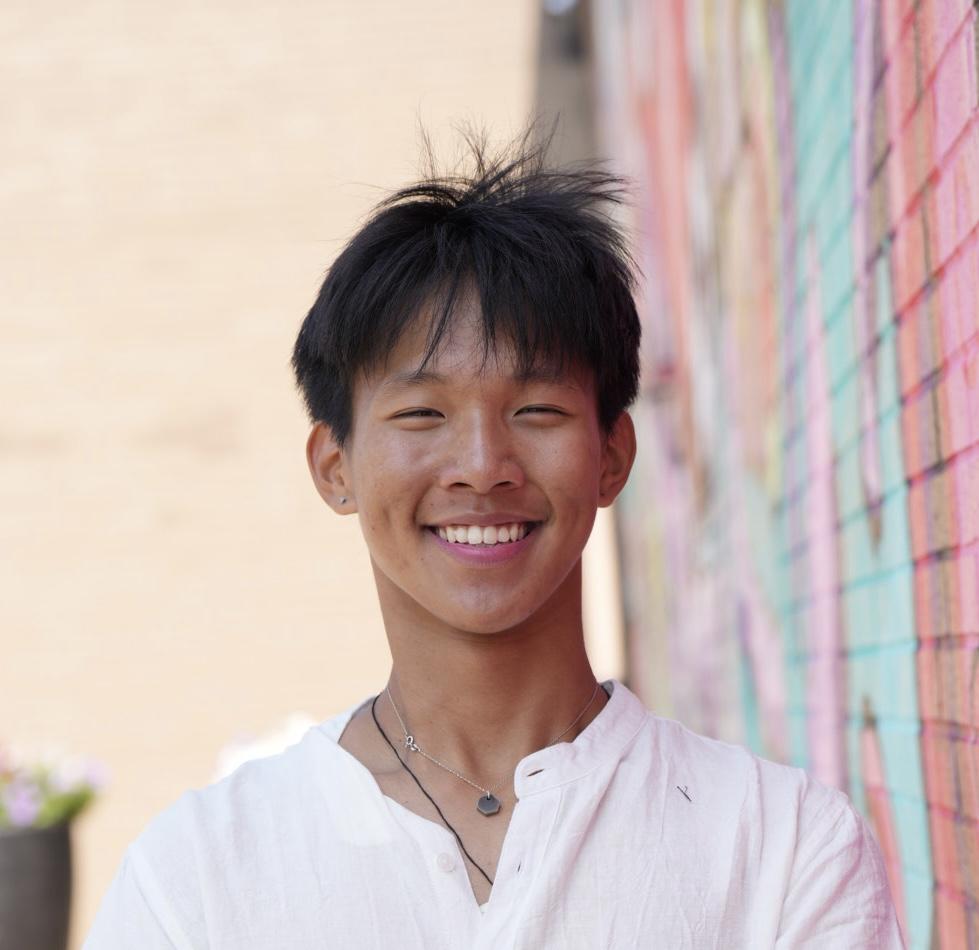 Jaclyn ChristinaPresident
Applied Math-Biology ‘25
Incoming Investment Banking Analyst @ Barclays
Eric KimCo-Vice President
Computer Science-Economics ‘26
Incoming Fixed Income Product Strategy Analyst in Asset Management
Max BoyangCo-Vice President
Applied Math-Econ & Philosophy ‘27
Prev. Venture Capital Summer Analyst
‹#›
Team Introductions
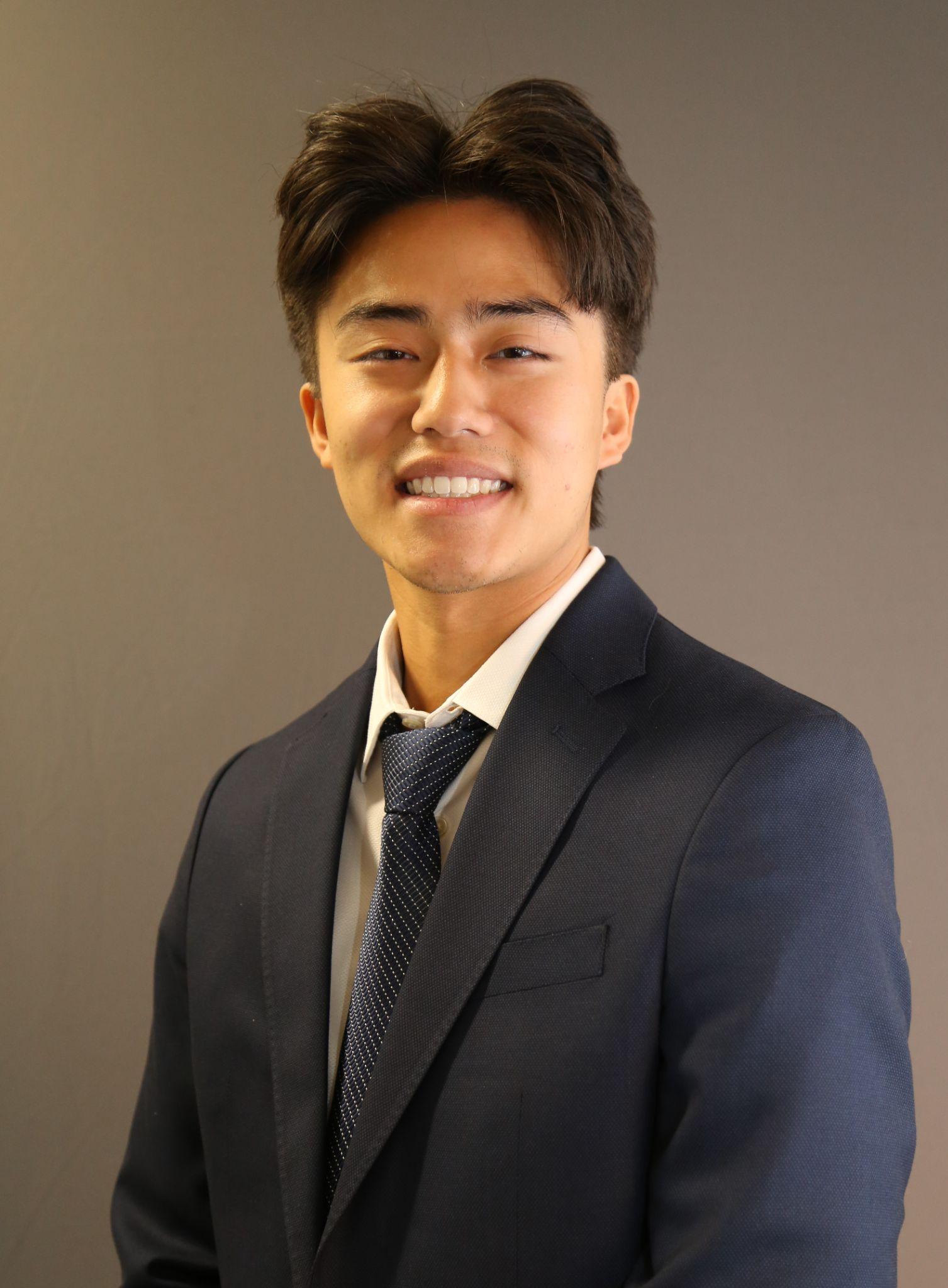 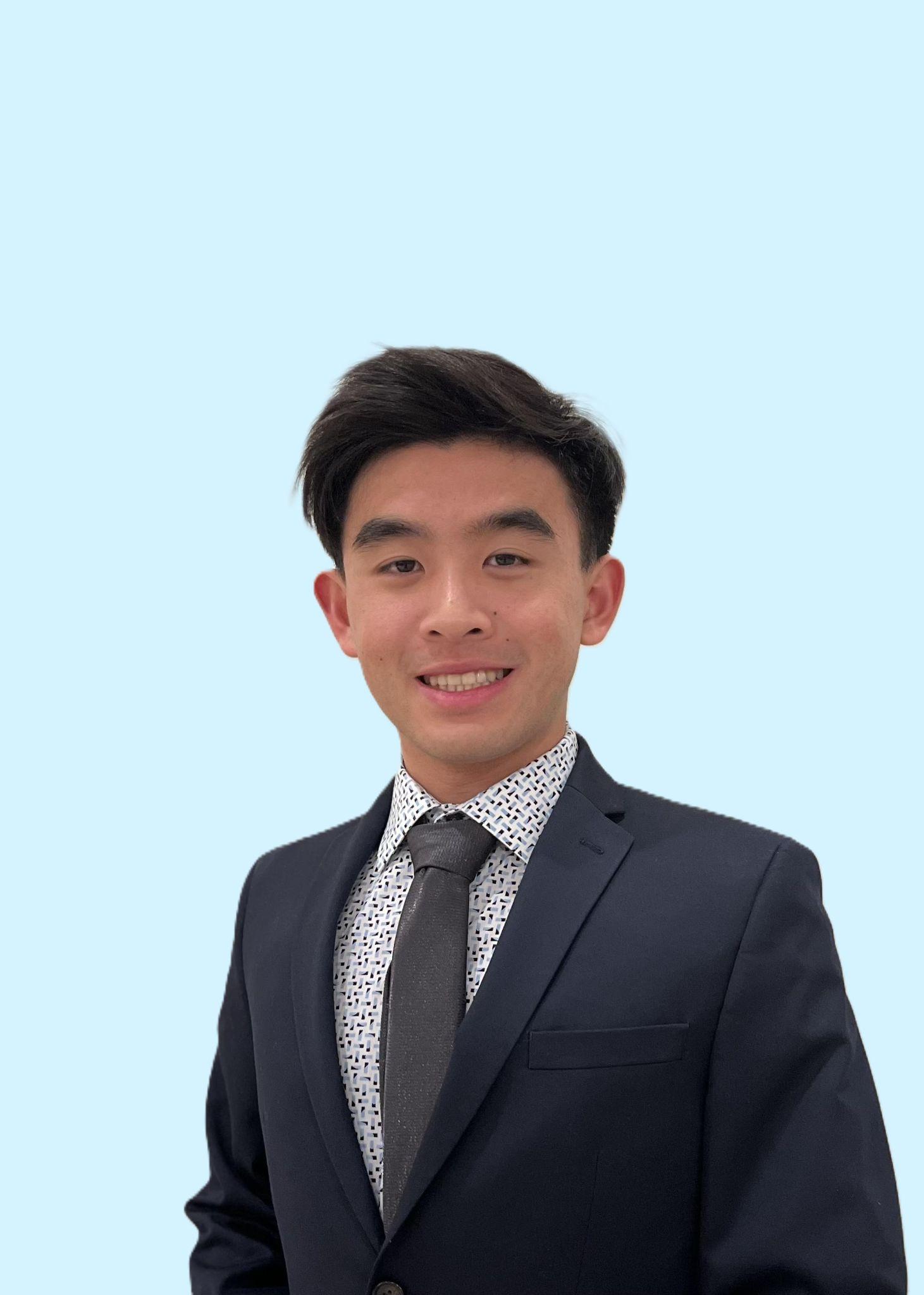 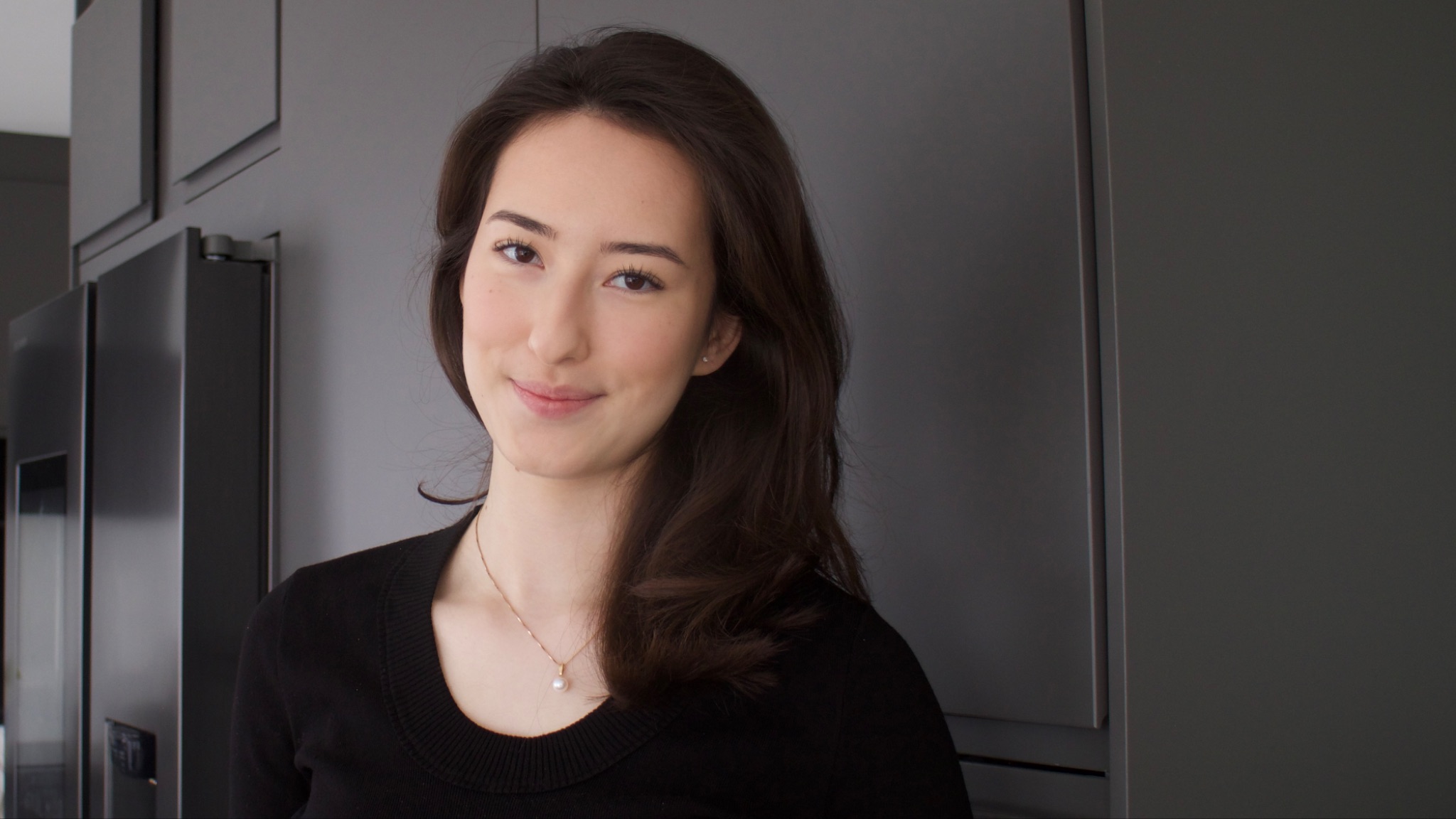 Jason PienHead of Tech
Computer Engineering ‘25
SWE @ Ernst & Young
Incoming Technical Associate @ Startup in SF
Farah AkbariHead of Communications
Applied Math-Econ ‘28
Ethan LinCo-Head of Outreach
Economics ‘26
‹#›
Team Introductions
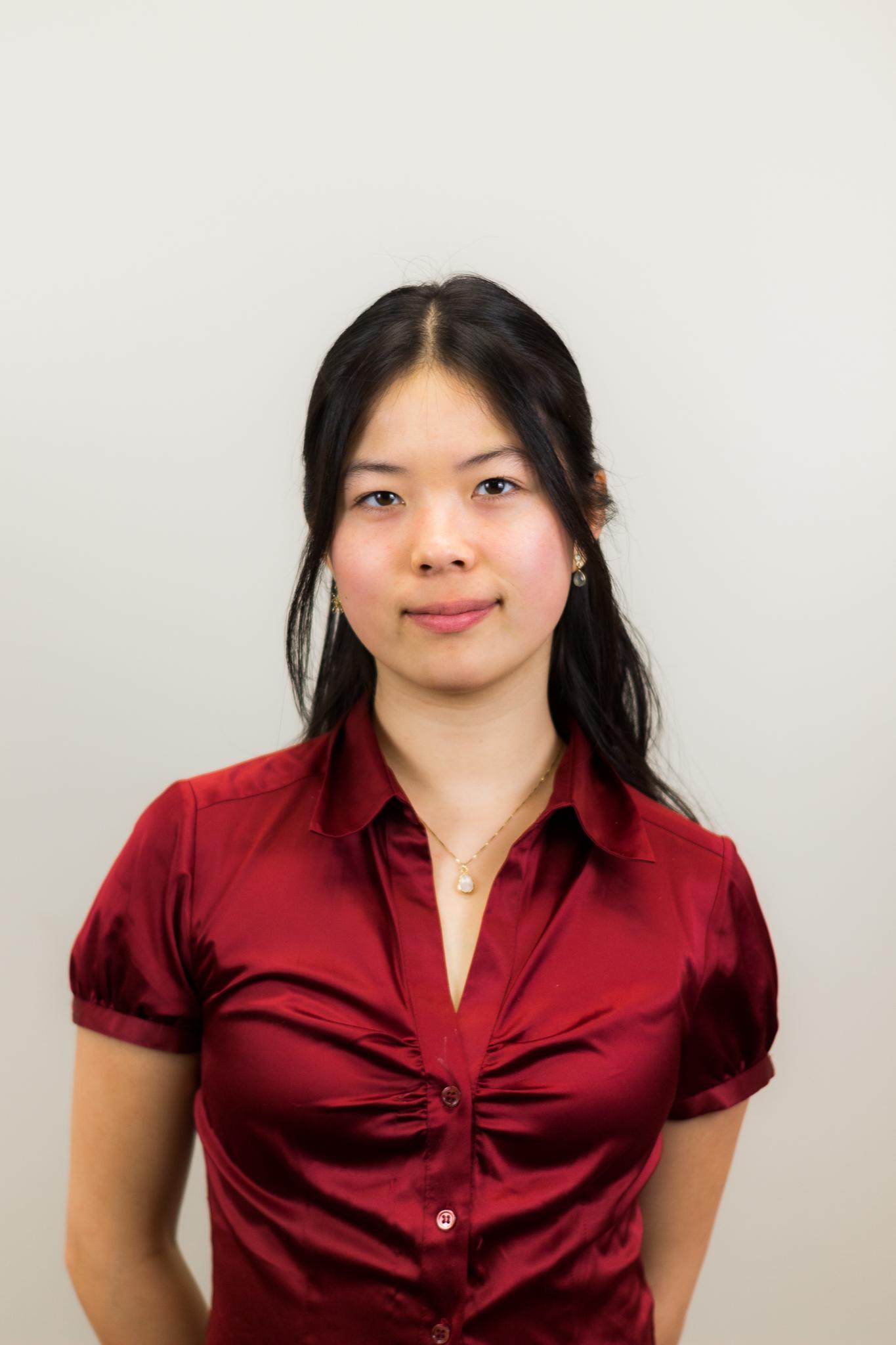 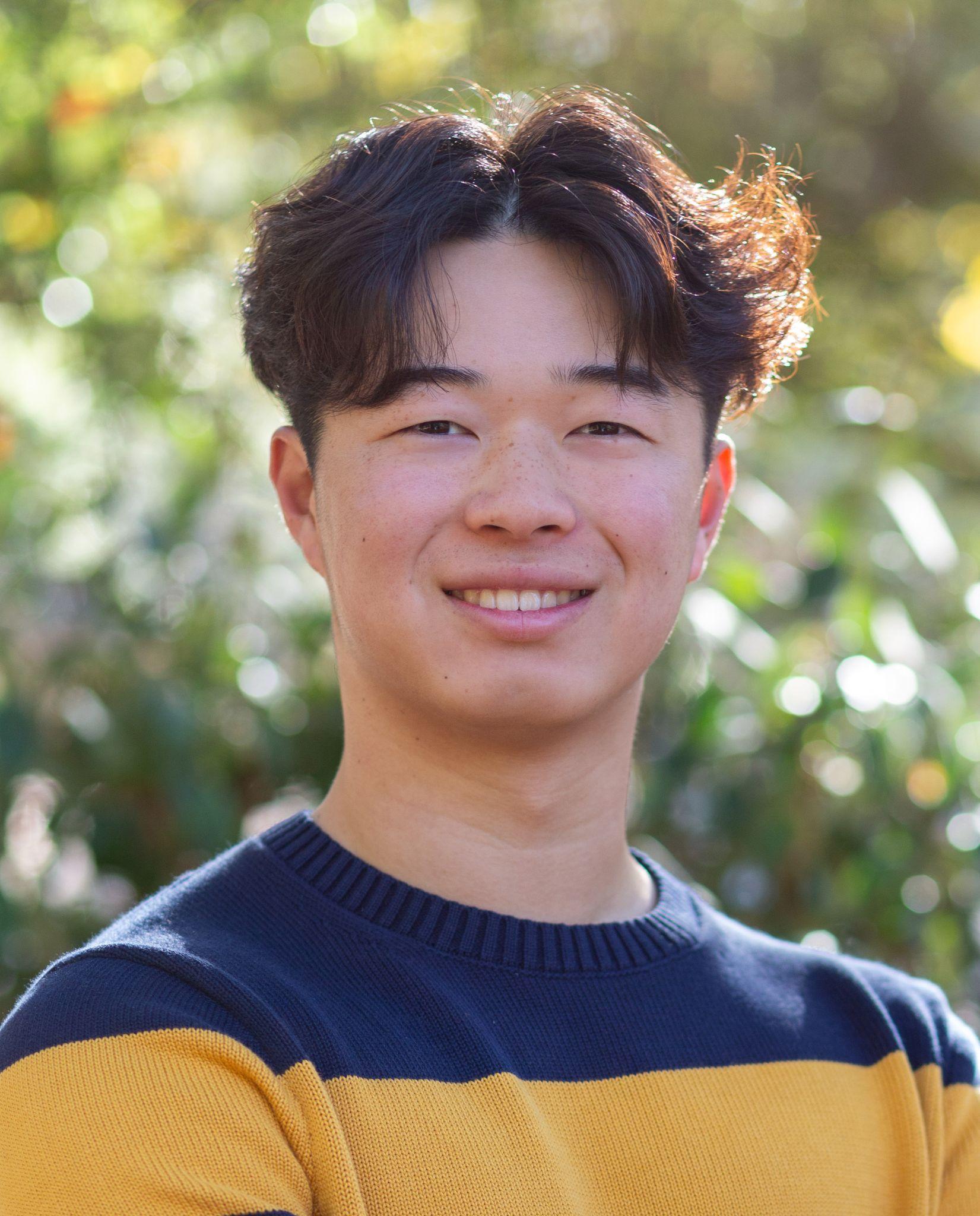 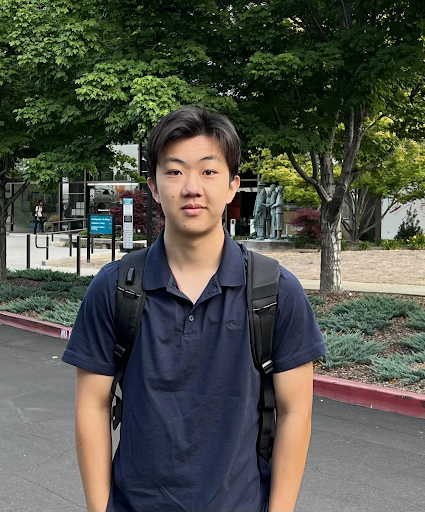 Grace YangCo-Head of Curriculum
APMA-Econ ‘27
CS0190 TA
Russell ChiuCo-Head of Curriculum
CS-Econ ‘27
Incoming PE summer analyst Riverside Company
Joshua XuTreasurer
APMA-Econ ‘26
‹#›
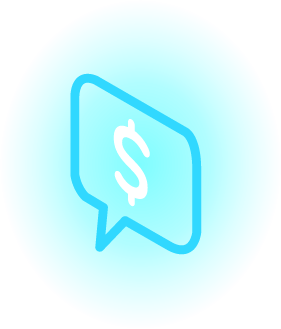 2.
Club Logistics
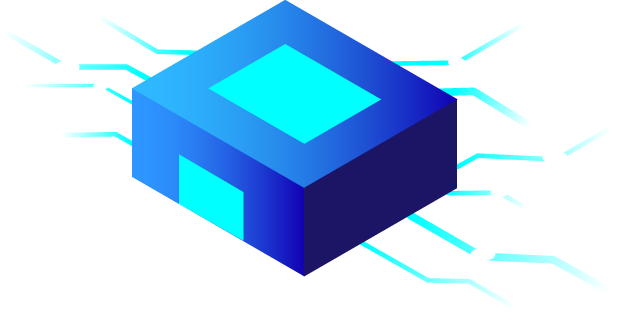 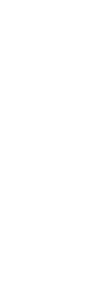 Club Logistics
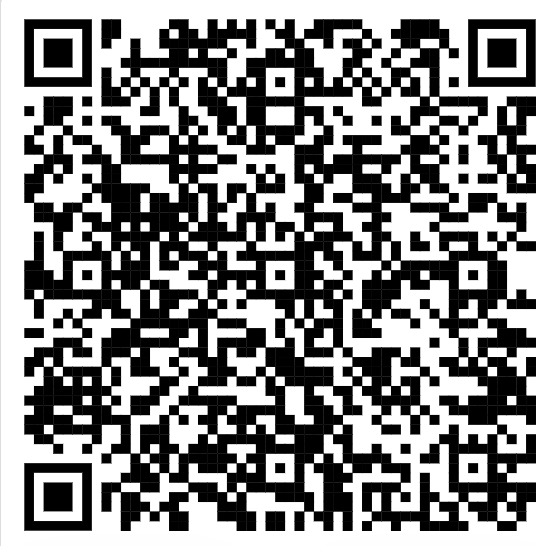 Weekly Meetings
Tuesday, 7-8 pm
Room Friedman 208
Communication is done through Slack & Email
Join our Slack Using Link or QR Code: https://join.slack.com/t/fintechbrown24-25/shared_invite/zt-2z18u6m9c-7YzfnQiV9uXT2QI8___I8w
‹#›
Expectations
Good Communication 
Frequent Attendance
Let an E-Board member know if you are unable to make a General Body Meeting
Engagement
Participation in at least 1 pitch per semester
‹#›
Application Process
No application process, all are welcome. Commitment is required and attendance will be tracked. 3 unexcused absences and not participating in a pitch will result in removal from the club.
‹#›
[Speaker Notes: WILL DISCUSS]
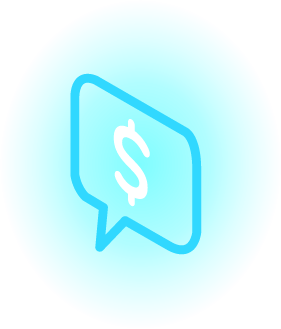 3.
What is FinTech?
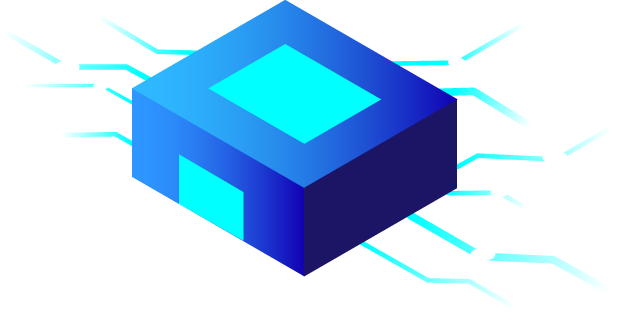 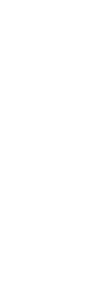 FinTech Overview
Refers to the use of technology to provide financial services and products
Blockchain & Cryptocurrency
NFTs
Payments
Insurtech
‹#›
How Meetings Will Run:
Logistical Updates 
Current Events
Education Module
Pitch → Buy or Sell
Group Discussion about Pitch
Vote
‹#›
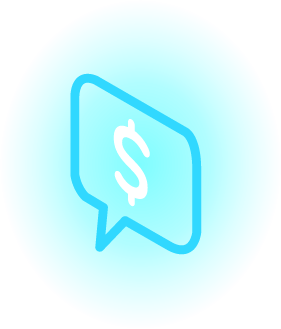 4.
Committee Overviews
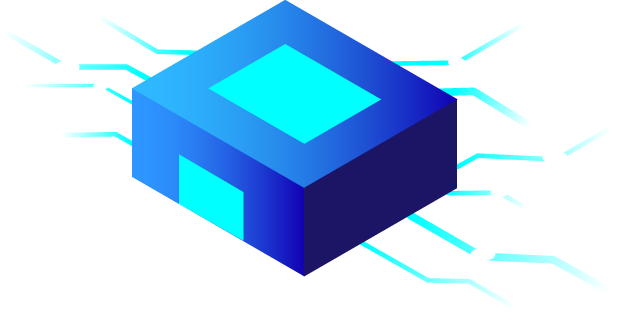 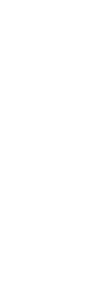 Tech Committee
Maintain and update website every week
Assist curriculum team with any technical questions
Hardware + Software where applicable
Stay up to date with weekly news in tech
[New slack bot coming very soon]
‹#›
Slack News Bot (T.I.D.A.L)
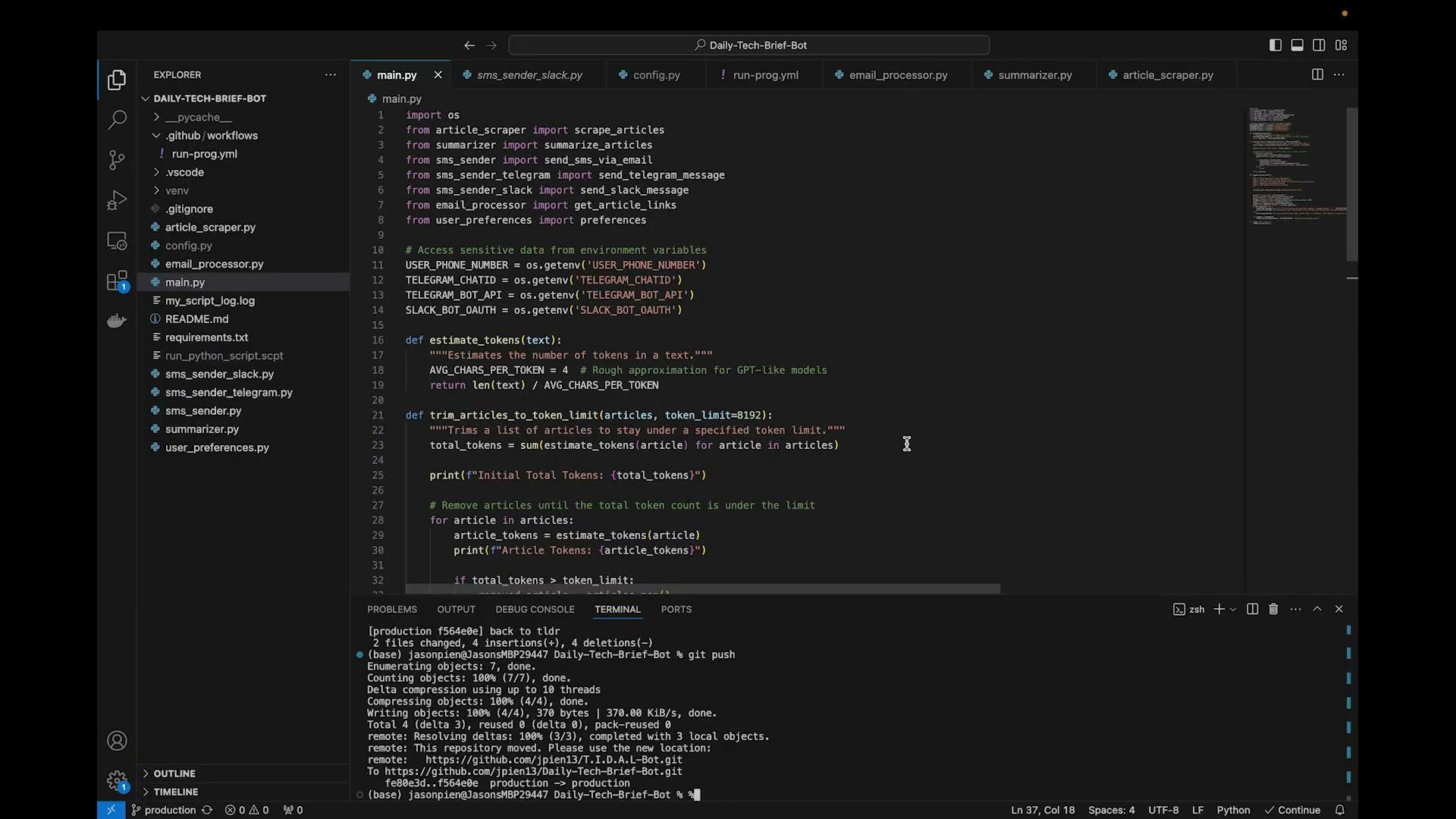 T.I.D.A.L (Tech Industry Daily and Latest)
Personal project turned fintech news bot
Posts every weekday in Slack @ 11:20 AM
Still under development / refinement
‹#›
Outreach Committee
Reach out to finance and tech firms through cold emails and alumni networking  
On-campus visits with recruiters and panels with industry experts
Career oriented trips
Give us companies!
‹#›
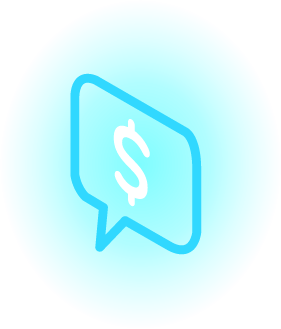 5.
Our Portfolio
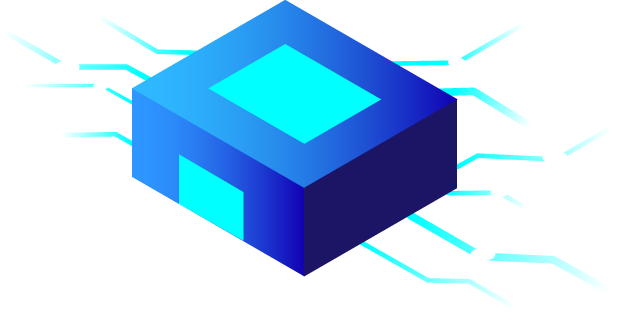 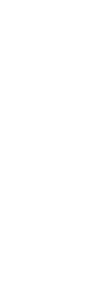 Portfolio Recap
$7000 position in Robinhood (NASDAQ: HOOD)
Up 76.24% since (10/29)
$6000 position in Coinbase (NASDAQ: COIN)
Down 8.90% since (12/3)
$4000 position in Corpay (NYSE: CPAY)
Up 1.17% since (11/12)
S&P 500 return (since 10/29): up 4.03%
‹#›
Investment Strategy
What are our investing goals?
Education
Understanding the market & its fluctuations
Maximizing profit
Open to discussion~
Long-only? Hold for a month?
Payments vs Crypto
Amount to invest?
[Speaker Notes: we want to center strategy around our investing goals. for example, payments would be longer-term because we anticipate that that would have an upside over many years of innovation, whereas smth like crypto we might only hold for a month or a week. To be decided every pitch & included in the investing thesis. 


Amount to invest determined by confidence in vote. 
tentative formula:
X people vote yes, Y people say no
if X > Y, (X - Y) x $500 is the amount we invest

Example:
10 people vote yes, 7 people say no
10 > 7, so (10 - 7) x $500 = $1.5k is the amount we invest


8 people vote yes, 9 people say no; so we don’t invest


7 people vote yes, 7 people say no; 7 - 7 = 0 so we don’t invest]
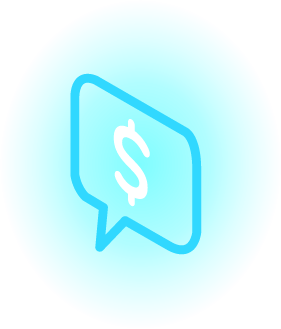 6. Activity
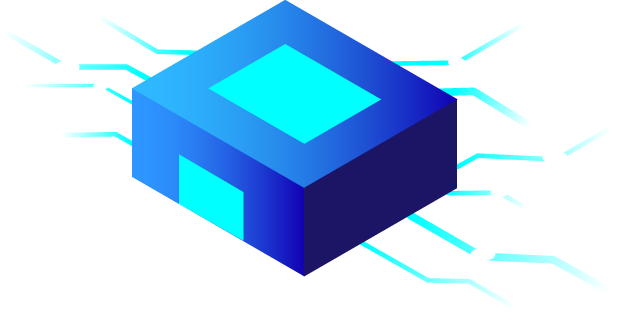 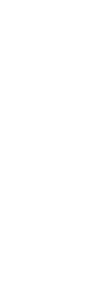 Select your Cryptocoin
Introductions and Groups of 4-5
Select your cryptocoin and discuss why we should invest → winner will be bought and benchmarked against the entire portfolio
Examples:
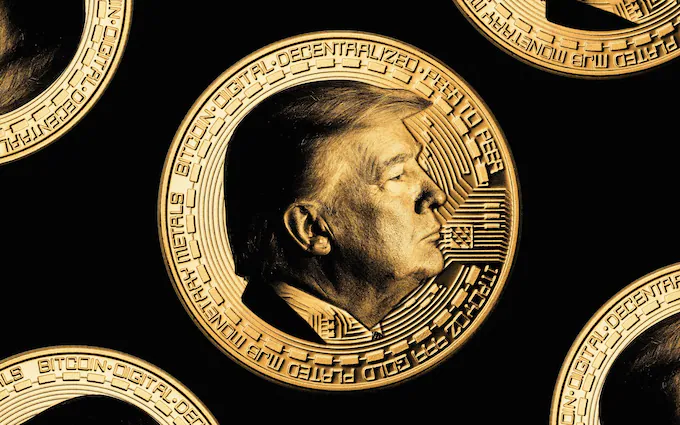 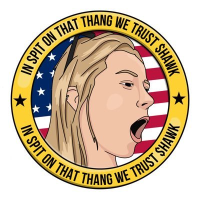 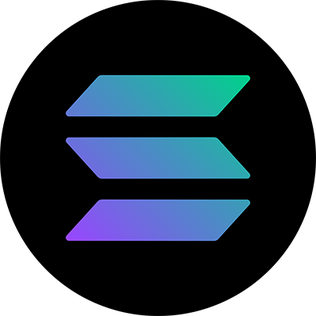 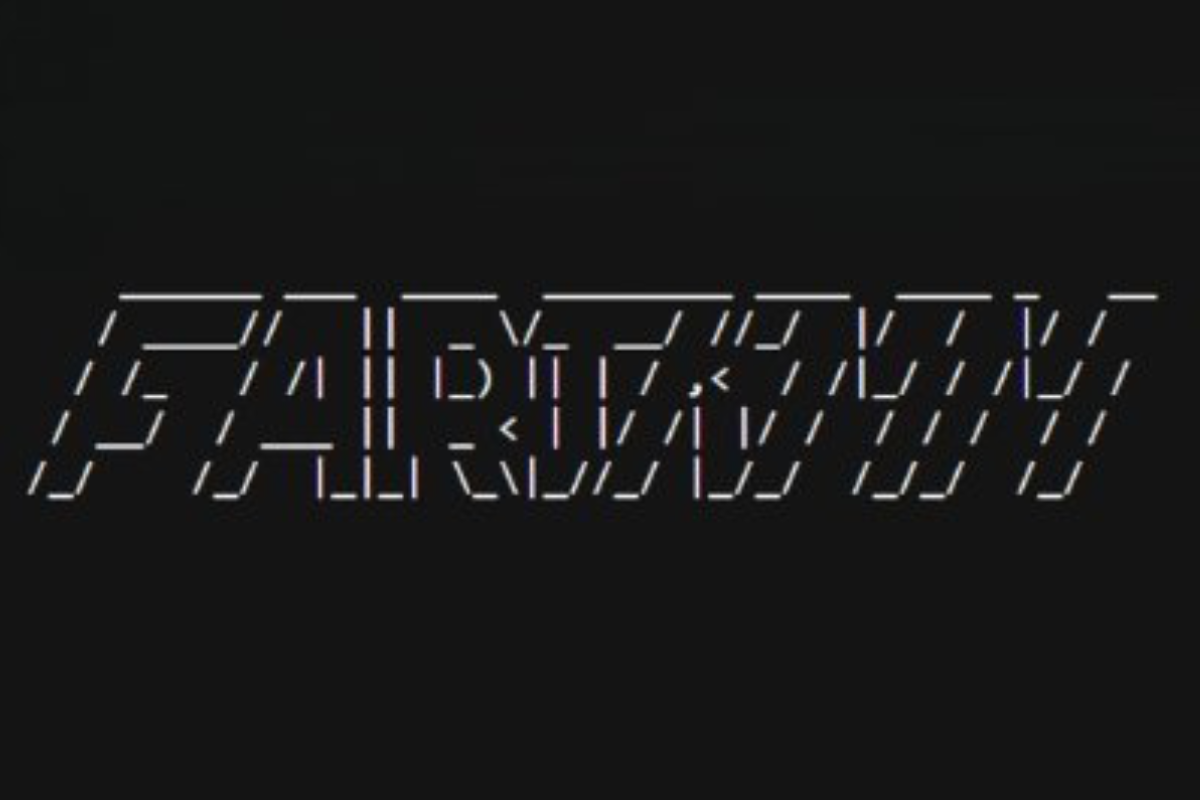 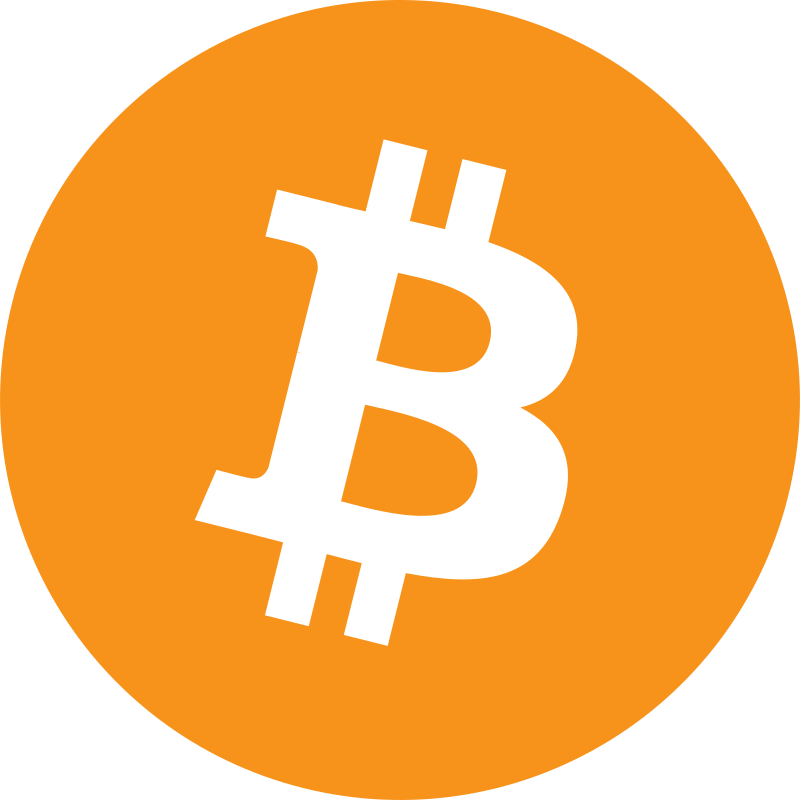 Classic: Bitcoin, Solana
Meme: Trump, Fart, Hawk Tuah
[Speaker Notes: Will take five and vote from them]
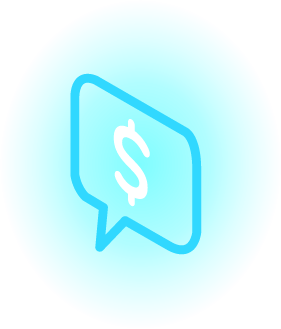 7.
Questions?
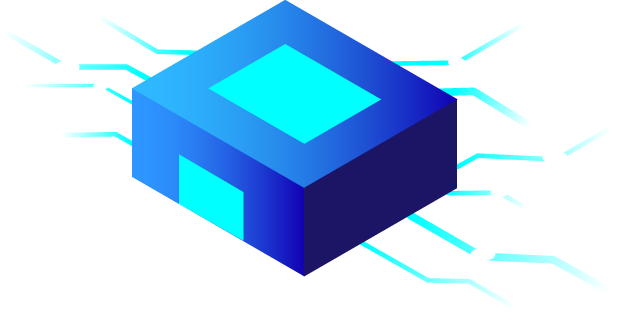 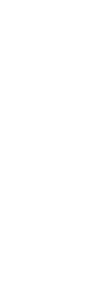 Email us: fintech@brown.edu
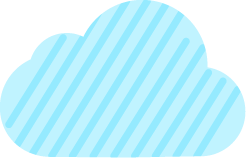 Thank You
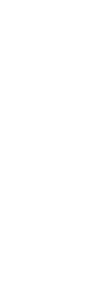 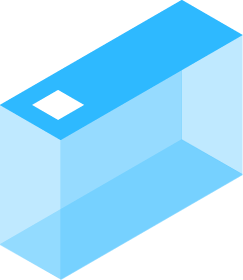 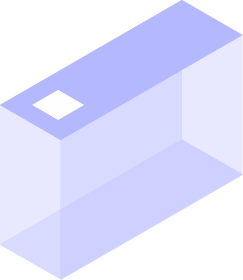 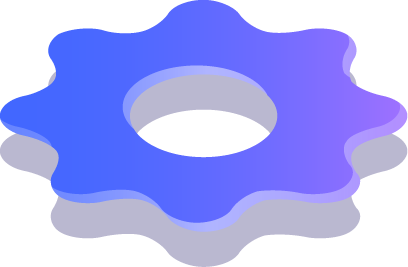 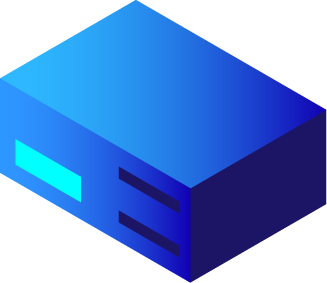 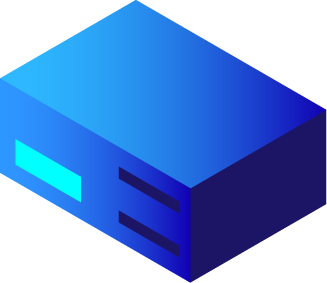 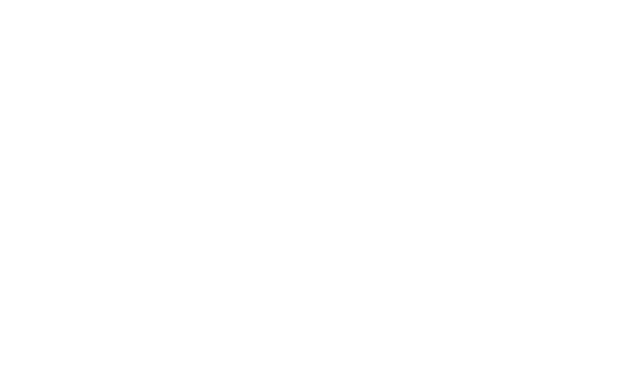 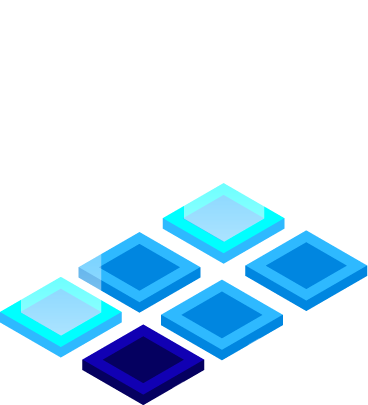 We hope to see you back here next Tuesday @ 7 pm → Friedman 208
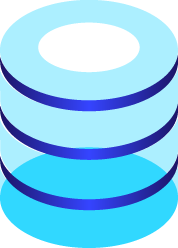 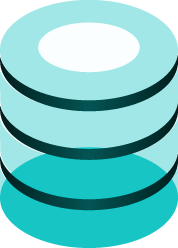 ‹#›
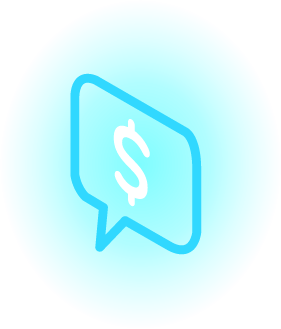 Important Forms
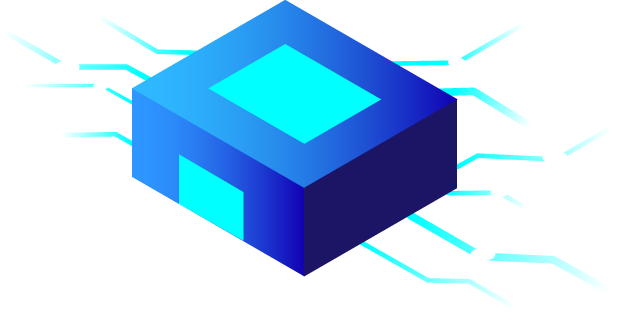 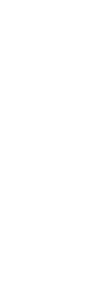 Join Our Slack For Communications
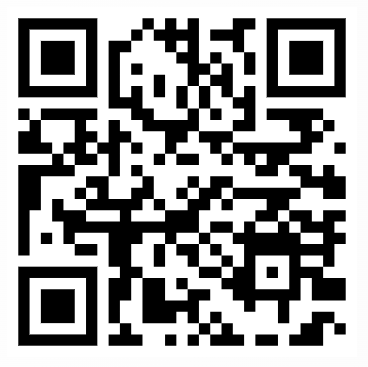 ‹#›
Current Events Presentation Sign-Up
This semester you all have the opportunity to sign up to present a brief, 2-5 min presentation on a current event within the FinTech space. We look forward to seeing your ideas! 
If interested, please use the sign-up sheet below.
https://docs.google.com/spreadsheets/d/1m-NogCf-6fvx0T2_ebGoMWNK01ucwwDfRlX0UNfW9hQ/edit?usp=sharing
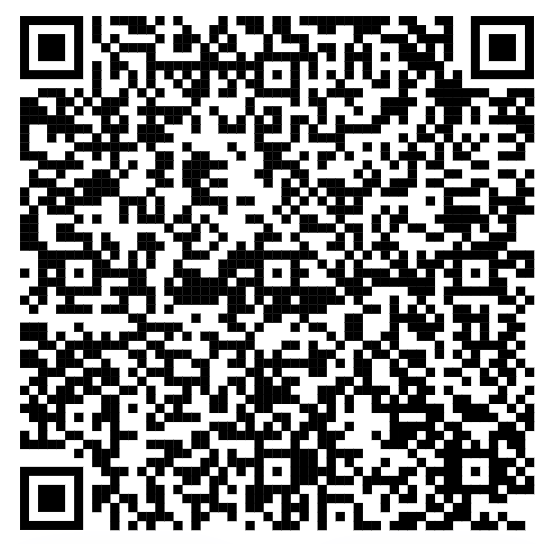 Pitch Sign-Up
At Least 1 Pitch Required Per Semester 

https://docs.google.com/spreadsheets/d/1LHCXqU8VaKw3AwNafJBUKbinJgJt68X1DUQ9Lahc_U0/edit?usp=sharing